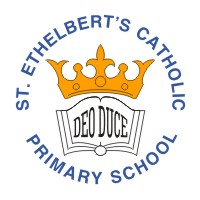 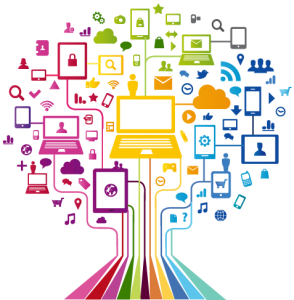 Curriculum Overview Year 4
Lent Term 2024-2025
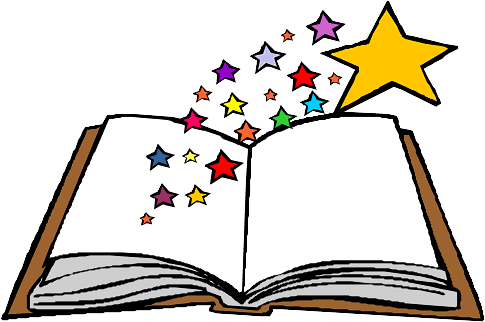 Please find below information about what your child will be learning this term.
If you would like more information speak to your child’s teacher.
Guided Reading
Fluency when reading aloud, prediction, inference, summarising, retrieval skills through various texts including; The Firework Makers Daughter, Zombierella, Voices in the Park,
Maths
Fractions
Literacy
Roman Myths
Gorilla City
Spider and the fly
Focus on the use of punctuation, fronted adverbials and 
expanded noun phrases
Include similes and metaphors in writing
Consolidating Mastery and use of Number Talk using White Rose Maths

Number: Multiplication and division
Word problems
Fractions
Times tables up to x12
Measure and perimeter
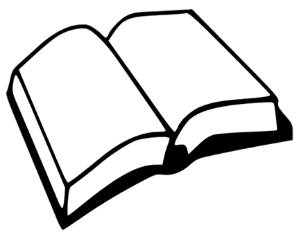 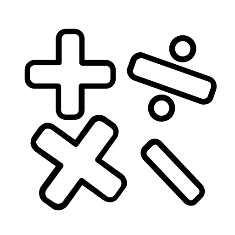 Electricity
Science
States of matter
The Water cycle
Properties of solids, liquids and gases
Where does a puddle go?
Sound
Sound waves and how it travels
How do we hear different sounds?
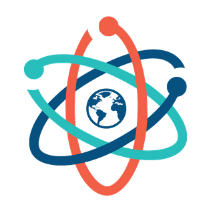 Community
•  Belonging to a community  
•  The life of the local Christian community
Giving and Receiving
•  Giving and receiving every day  
•  The Eucharist challenges and enables living and growing in communion  
  Self discipline
•  Self-discipline is important  
•  Celebrating growth to new life through self-discipline
RE
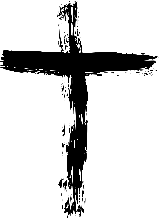 Spanish 
Members of the family
Colours, fruits
History/ Geography
Histor
PE
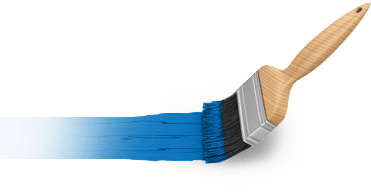 Art/ Design
Roman Mosaics
Design a healthy and tasty sandwich
Roman Empire and its Impact on Britain
 How did the Romans change life in Britain for ordinary people and what evidence of Roman life is still visible in Britain today 
The Growth of Cities – location, communication, and change over time comparing London and New York City
Co-ordination – footwork
Physical skills – static balance
Dynamic balance to agility
Jumping and landing
Static seated balance
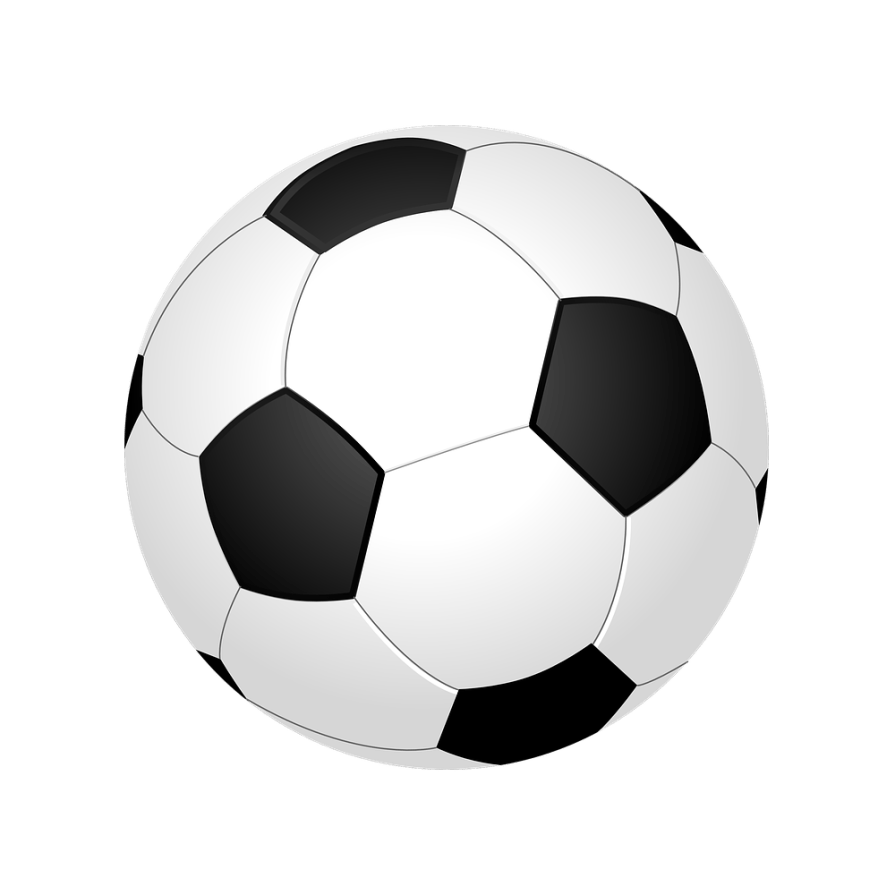 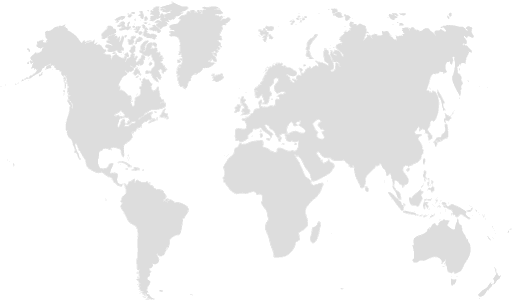 PSHE
Physical health and Mental well
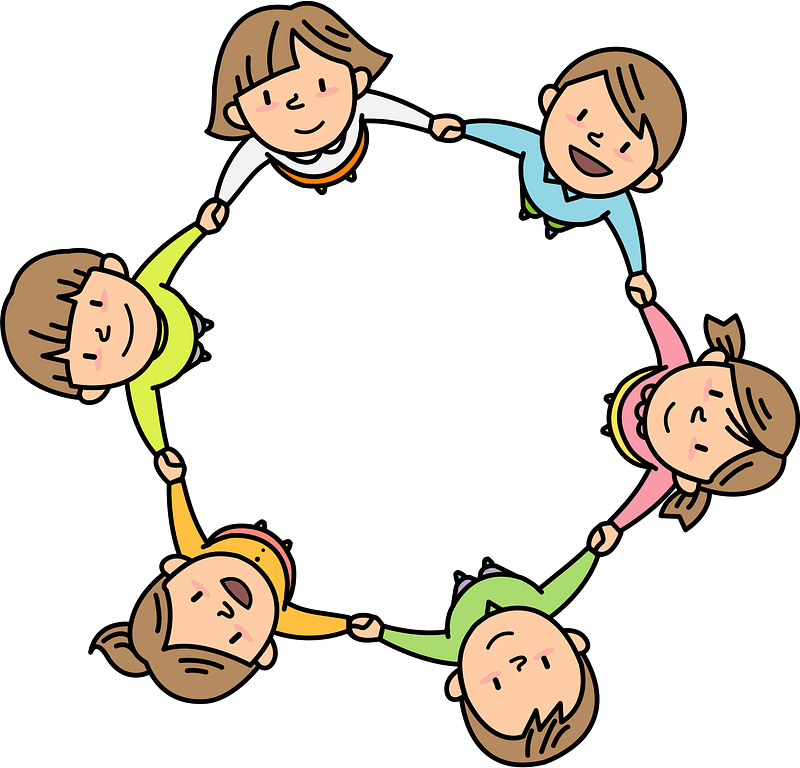 Belonging to a community
- Shared responsibility
Media Literacy 
- How data is used and shared
Money and work
- Using and keeping money safe
Computing
Communication;
Skills for using Microsoft word and Microsoft power-point.
Using Edumondo
Music
Violin 
Sing and praise
Rhythm
Composition
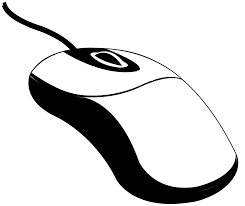